十字架的旅程
Rev. D9    Apr/2/2021
十字架的旅程
主受难的逾越节,从伯大尼的欢迎,到伯大尼附
近升天,圣经记载了,三个关键的事迹

1 主耶稣骑驴进耶路撒冷和洁净圣殿
2 主耶稣的受难与复活
3 妇女膏抹主耶稣

这三项事迹的重点摘录如下:
十字架的旅程 (父神的定旨)
祭物和礼物你不喜悦,你已经开通我的耳朵,燔祭和赎罪祭非你所要,那时我说,看哪,我来了,我的事在经卷上已经记载了,我的神阿,我乐意照你的旨意行,你的律法在我心里 (诗40:6-8)
时间与时机 的要点 - 1圣经中,每日由晚上开始
创世记  1:5,8,13,19,23,31 2:1-3
   有晚上有早晨这是头一日	
   有晚上有早晨这是第二日	
   有晚上有早晨这是第三日	
   有晚上有早晨这是第四日	
   有晚上有早晨这是第五日
   有晚上有早晨这是第六日
     …到第七日….(每週的最后一日)
    神赐福给第七日,定为圣日
时间与时机 的要点 - 2每日4个时段
q1: 	黄昏 到 午夜	     (前半夜,黄昏-紫红色)
q2: 	午夜 到 黎明	     (后半夜)
q3: 	黎明 到 正午	     (上午)
q4: 	正午 到 黄昏 	     (下午)
犹太历的生活, 每天第一餐是晚餐
晚餐表示: 新的一天开始
早餐表示: 今日工作开始
时间与时机 的要点 - 3利未记23:27,32(晚上的次日)
七月初十是赎罪日, 你们要守为圣会, 并要刻苦己心, 也要将
火祭献给耶和华

你们要守这日为圣安息日,并要刻苦己心,从这月初九日晚上,
 到次日晚上,要守为安息日
晚间的次日,是指紧接着的白天
时间与时机 的要点 - 4约书亚  5:10-12 (次日与第二天的例子)
10以色列人在吉甲安营,正月十四日晚上,在耶利哥的平原守
逾越节11逾越节的次日,他们就吃了那地的出产,正当那日吃
无酵饼和烘的谷12他们吃了那地的出产,第二日吗哪就止住了,
以色列人也不再有吗哪了,那一年,他们却吃迦南地的出产
时间与时机 的要点 - 5
正月 8
正月 9
正月 10
正月 11
旅程时间座标的原点
约在下午骑驴进京
天晚了,回伯大尼
洁净圣殿
逾越节前6天,耶稣已
来到伯大尼,12门徒,
从加利利跟随耶稣的
众人和妇女都分住
各接待家庭中
8,9两日许多猷太人,
法利赛人,从耶京来
看耶稣和死里复活的
拉撒路(约12:9-11)
耶京距离伯大尼仅1.5
英里,步行不需半小时
第二天从伯大尼出来…
来到耶路撒冷,耶稣进
了圣殿,洁净圣殿….
天色已晚:耶稣进耶京
是9日下午,离开圣殿时
10日已经开始,这刻意
的理由-
耶稣在圣殿医瞎子,
瘸子,也由11日起,每日
在圣殿讲论,教训人,
下午圣殿休息后,和12
门徒,回伯大尼
(太21:17)
约在下午,12门徒,加利
利和耶京来的群众,
随着耶稣前行,途中
门徒借来驴驹,拥戴
耶稣骑着,全城欢呼迎
接耶稣进耶京
有人为耶稣摆宴席,
席间伯大尼的马利亚
膏耶稣的脚,又用头发
去擦
逾越节的羊羔:10日带
回家,仔细观察,若无瑕
疵,则留到14日黄昏
耶稣个人也会隐退到
橄榄山其他地方
(路21:37)
耶稣和12门徒,全体
寄住长大痳疯的西门
家中,直到耶稣受难
(太26:3)
耶稣骑驴驹游行,少许
街道后,与12门徒,徒步
走进圣殿,流览各样物
件….(可11:11)
晚间回伯大尼,没洁净
圣殿,没教训群众,圣经
无当日其他的记载
正月10日晚间   次日 (马可特点: 马上, 立刻, 就….)
正月10日晚间   第二天
正月10日白天耶稣没进圣殿惟一的理由- 安息日
骑驴驹进耶路撒冷与洁净圣殿,相差36小时 (两个夜晚,一个白天)
正月 12
正月 13
正月 14
末次预言被钉十架
膏主,卖主,要记念主
预定的时刻来到
在圣殿,辩论,教导,警诫
法利赛人,耶京,面临的
审判与灾难….
耶稣与12门徒回到长大
痲疯的西门家,晚餐时,
一妇女为耶稣的安葬,
预先膏抹耶稣的头
逾越节的
羔羊基督
已经被杀献祭了
                 (林前5:7)
近黄昏,圣殿休息,回伯
大尼,在橄榄山,讲末世
预言,人子再来时,天国
的三个比喻….
日间在圣殿,犹大隐秘
的,去见祭司长,将耶稣
卖了30块钱
这日猷太人的领导们,
聚集在该亚法那里,商
议如何拘捕耶稣....

最后,耶稣末次,预言自
己被钉十架,说完一切
的话,13日即将开始
耶稣公开的教导已停止
离开圣殿的群众,
自己隐藏了
耶稣差派彼得,约翰预
备逾越的筵席
旧约逾越节和除酵节
旧约逾越节,全家守节日和圣殿献祭物
晚上全家守逾越节(正月10日,羊羔带回家,留到正月14日黄昏)
1 在埃及:           2 在旷野:         3 在耶利哥:

圣殿逾越节献祭物(1.祭司,利未人 2.祭物的血洒在祭坛 3. 不可拿出圣殿)
1 希西家:           2 约西亚:         3 以斯拉:
和合本  新约和旧约  用词的不同
1. 安息日, 节期安息日, 的前一日:
    旧约用 “预备”  四福音用  “预备日”

2. 安息日, 节期安息日:
    旧约用 “圣安息日”, “安息日”, “圣会”, 三种名称
    四福音只用  “安息日”

3. 和合本,新约先翻译完,才翻译旧约, 旧约的, 用词,
    用字, 皆参考新约
四福音的逾越节和除酵节
四福音逾越节和除酵节已通用:
可14:1 过两天是逾越节又是除酵节
路22:1 除酵节又名逾越节近了
总括由正月14日到正月21日,整个时期
除酵节,须宰逾越羊羔的那一天到了
(路22:7)
四福音逾越节,守节日和圣殿献祭物
晚上全家守逾越节
逾越节晚上,主耶稣亲自设立圣餐

圣殿逾越节献祭物
逾越节的羔羊基督已经被杀献祭了
(林前5:7)
受难年,正月14日,主耶稣在十架断气
时辰,恰是下午,祭司在圣殿献逾越祭
物的时辰
逾越节的羔羊基督已经被杀,献祭了(林前5:7)
四福音,逾越节和除酵节已通用:
可14:1 过两天是逾越节又是除酵节
路22:1 除酵节又名逾越节近了
q1
最后的晚餐(太26:17-29,可:14:12-25,路22:1-30,约13:1-30)
q2
客西马尼(太26:36-56,可14:32-52,路22:39-53,约18:1-11)

q2-q3
受审(路22:54-23:25,约18:12-19:16公会的人不进衙门)
                    (太26:57-27:26,可14:53-15:15)
q3
被钉十字架(太27:33-44,可15:22-32,路23:33-43,约19:17-27)
q4
气绝(太27:45-56,可15:33-39,路23:44-48,约19:28-30)
最后的晚餐


客西马尼园(祷告,被卖,被捕,被离弃)


受审


各各他,
被钉十架


气绝於十字架
正月14日:  主受难与埋葬 (约翰19:31-37)
妇女们全程跟随:
站在耶稣十字架旁边的,有他母亲与他母亲的姊妹,并革罗罢的妻子马利亚,和抹大拉的马利亚 (约翰19:25, 断气前)

   还有些妇女远远的观看,内中有抹大拉的马利亚,又有小雅各和约西的母亲马利亚, 并有撒罗米, 就是耶稣在加利利的时候, 跟随他, 服事他的那些人, 还有同耶稣上耶路撒冷的, 好些妇女在那里观看 (马可15:40-41,断气后)

约瑟买了细麻布,把耶稣取下来,用细麻布裹好,安放在磐石鑿出来的坟墓里,又辊过一块大石头来挡住墓门,抹大拉的马利亚,和约西的母亲马利亚都看见安放祂的地方(马可15:46-47, 埋葬完毕)
下午3时气绝
那安息日是个
大日:

以色列所有男子
在除酵节, 五旬节, 住棚节, 皆往
耶路撒冷过节
(申16:16)

这三大节期,
大祭司和全体祭司, 不分班次都在耶路撒冷, 抽签供职(祭司皆
亚伦家族的男子)
正月15日开始
之前安葬完毕
(红线表示)
从受苦路,
到受难,
再到埋葬,
妇女们全程
跟随主
正月15日:  祭司长等人,加强封锁主耶稣的坟墓(马太27:62-66)
下午3时气绝
妇女们,
全日守安息
1.祭司长等人, 自己犯了安息日 
   而妇女们守安息
正月15日开始
之前安葬完毕
预备日的第二天,祭司长,法利赛人,要求彼拉多:

派兵看守坟墓
直到第三天

并亲自领兵,将坟墓加上封条:
2.封锁坟墓, 临时行动, 未出公告
除了彼拉多, 看守的兵, 祭司长
法利赛党之外, 当时无人知道
从受苦路,
到受难,
再到埋葬,
妇女们全程
跟随主
3.将主耶稣的复活画了一条底线
只要主耶稣的身体,过了第3天,
正月17日,仍在坟墓里, 就证明
主耶稣是欺哄人的
正月16日:  妇女们买香膏,香料要去膏主耶稣,但….(马可16:1)
下午3时气绝
过了安息日是正月16日:
妇女们买了香膏,就立刻
去坟墓膏耶稣
妇女们,
全日守安息
过了安息日,
抹大拉的马利亚
和雅各的母亲,
马利亚,并撒罗米,买了香膏,
要去膏耶稣的
身体
正月15日开始
之前安葬完毕
预备日的第二天,祭司长,法利赛人,要求彼拉多:

派兵看守坟墓
直到第三天

并亲自领兵,将坟墓加上封条:
但不知有兵把守,兵丁有
彼拉多的命令, 焉能让
妇女辊开墓石, 妇女们
恳求也无效
从受苦路,
到受难,
再到埋葬,
妇女们全程
跟随主
兵丁命令妇女后天再来
因兵丁看守任务一完成,
就离开
正月17日: 必须明白的经文, 路加福音 (23:54-56)
50〇有一个人名叫约瑟,是个议士,为人善良公义, 
51众人所谋所为他并没有附从,他本是犹太亚利
马太城里素常盼望神国的人52这人去见彼拉多,
求耶稣的身体53就取下来,用细麻布裹好,安放
在石头凿成的坟墓里,那里头从来没有葬过人
54那日是预备日,安息日也快到了55那些从加利
利和耶稣同来的妇女跟在后面,看见了坟墓和
他的身体怎样安放56她们就回去,预备了香料香
膏〇她们在安息日便遵着诫命安息了
註:1. 预备日(正月14日埋葬), 54节 安息日(埋葬的隔天是正月15日) 
     2. 56节 预备了香料,香膏(正月16日,马可16:1过了逾越节……..买香膏)
     3. 56节 安息日必须是正月16日之后的一天,指明正月17日是第7日的安息日
     4. 若耶稣週五受难, 则 (马可16:1)与(路加23:54-56)永远是矛盾的
正月17日:又逢第七日的安息日,妇女们迫不急待(路加23:50-56)
(第七日)安息日
下午3时气绝
妇女们,
全日守安息
那日是预备日
安息日(15日)也
快到了,那些从
加利利和耶稣同
来的妇女,跟在
后面看见了坟墓
和祂的身体怎样
安放,她们就
回去(正月14)
过了安息日,
抹大拉的马利亚
和雅各的母亲,
马利亚,并撒罗米,买了香膏,
要去膏耶稣的
身体
正月15日开始
之前安葬完毕
预备日的第二天,祭司长,法利赛人,要求彼拉多:

派兵看守坟墓
直到第三天

并亲自领兵,将坟墓加上封条:
从受苦路,
到受难,
再到埋葬,
妇女们全程
跟随主
预备了香料
香膏(正月16)
她们在安息日
便遵着诫命
安息了(正月17)
正月18日: 黄昏 “来看坟墓”的原因(马太28:1)
In the end of the Sabbath, as it began to dawn toward the first day of the week, 
came Mary Magdalene and the other Mary to see the sepulcher. [KJV,NASV]
Now late on Sabbath, as it was the dusk of the next day after Sabbath, came
Mary of Magdala and the other Mary to look at the sepulcher.    [Darby Bible]
And after the Sabbaths, it being dawn toward the first day of the week, Mary
Magdalene and the other Mary came to see the tomb.     [Berean Literal]
中文意思: 安息日将尽,七日的第一日来临了,抹大拉的马利亚和那一个
马利亚,来看坟墓

第一日黄昏来到,抹大拉的马利亚,很期盼罗马兵提前一晚离开, 因为
从未见过罗马兵为猷太人看守坟墓的,於是和另一个马利亚,来到坟
墓远处观望,若罗马兵离开了,她们就能更早膏抹主,再者,彼拉多的举
动很难逆料,不久前彼拉多将几个违抗罗马治安的加利利人,正当他
们在圣殿献祭时,将他们杀了,而流的血掺杂在他们献的祭物上(路13:1)
她们很怕罗马人在最终时段,无礼的糟践主的身体,作出极端羞辱的
行为,姐妹们不舍的爱,催逼她们忧心的前来探望坟墓,徘徊了很久,
但罗马兵毫无离开的迹象,夜幕低垂,黑暗深沉,不知有多晚了,她们才
回来,继续忍耐到18日的黎明,罗马兵必定离开的时分
正月18日: 黄昏来看坟墓,又回住处 (路加24:1,10)
24:1 七日的头一日,黎明的时候,那些妇女带着所预备的香料,
来到坟墓前

…那两个人对他们说,为甚麽在死人中找活人呢,他不在这里,
已经复活了…..便从坟墓回去,把这一切事告诉,十一个使徒和
其余的人
24:10 那告诉使徒的就是抹大拉的马利亚和约亚拿,并雅各的
母亲马利亚,还有与他们在一处的妇女

路加记载,是妇女们和抹大拉的马利亚,黎明时一起来到坟墓,
表明(马太记载)黄昏时她去看坟墓, 又无奈的回到住处
再於当日黎明与其他的妇女一同来到坟墓
这样的过程, 则(马太28:1)与(路加24:1-10)没有冲突
正月18日:清早,天使打开空坟墓,告诉妇女,主已经复活了(马太28:1-15)
(第七日)安息日
开始显现
下午3时气绝
那日是预备日
安息日(15日)也
快到了,那些从
加利利和耶稣同
来的妇女,跟在
后面看见了坟墓
和祂的身体怎样
安放,她们就
回去(正月14)
七日的第一日,
天快亮,妇女急
迫的去墓地,但未
想到….

天使打开空坟墓
照主自己说过的
告诉妇女,
主已经复活了….
妇女们,
全日守安息
过了安息日,
抹大拉的马利亚
和雅各的母亲,
马利亚,并撒罗米,买了香膏,
要去膏耶稣的
身体
正月15日开始
之前安葬完毕
预备日的第二天,祭司长,法利赛人,要求彼拉多:

派兵看守坟墓
直到第三天

并亲自领兵,将坟墓加上封条:
从受苦路,
到受难,
再到埋葬,
妇女们全程
跟随主
预备了香料
香膏(正月16)
妇女在回去的路
上,遇见复活主..
她们在安息日
便遵着诫命
安息了(正月17)
主在下午和19日
晚间显现
正月18日: 空坟墓的 时证,物证,人证,…证(太28:1-15)
七日的头一日, 天快亮的时候, 天使下来, 辊开封墓的石头, 
坐在其上, 对探墓的妇女说: ….祂不在这里,照祂所说的,已经
复活了…指示妇女们, 进前看安放主身体的地方…妇女们亲眼
见到空的坟墓,天使照主自己说过的话(可16:7),吩咐妇女们告诉门
徒,耶稣复活了,先去了加利利,门徒去加利利会见到耶稣…

(一群看守的罗马兵, 亲自经历以上事项,妇女们离开后,其中
几个兵,去见祭司长,报告这一切经过)

祭司长和长老商议后,编造最合理的说法:
主耶稣的身体是 夜间 被门徒盗走的

天使,妇女们,看守兵,祭司长,长老….皆不确定主耶稣
复活的时机,只确定,严封的坟墓打开之前
				主耶稣已经复活
正月18日: 看守的兵丁,为何会留到,马太的复活底线之后
(马太27:62-66, 28:4, 28:11-15)
主安息地里-第3天
主安息地里-第1天
主安息地里-第 2天
天使在清晨打开空坟墓
主受难,埋葬
祭司长,法利赛人
求彼拉多,封锁坟
墓(马太27:62-66)
1.祭司长15日,清早(q3时段),求彼拉多,封锁坟墓,并派兵把守,连续三天,
於是彼拉多派兵,从15日的q3,直到18日的q2,共三天,看守的兵,才会遇到
天使显现,把墓石辊开的情景,吓得魂不附体,又见证坟墓是天使打开的非被盗

2.看守的兵,持续地,警醒地看守,纵使过了主复活时机的底线,
大墓石丝毫没有移动, 墓石週边的封条丝毫未破损,看守的兵,未觉察,
未目睹,未捕捉,主复活的刹那 (现代侦察设备也作不到), 这才是复活的神迹
圣经只记主复活时机的极限 (至少 与 至多)
第七日安息日
下午3时气绝
那日是预备日
安息日(15日)也
快到了,那些从
加利利和耶稣同
来的妇女,跟在
后面看见了坟墓
和祂的身体怎样
安放,她们就
回去(正月14)
1 至少三天三夜
  主耶稣安息在
  地里

14日埋葬时间
到17日对应的
时辰为72小时
妇女们,
全日守安息
过了安息日,
抹大拉的马利亚
和雅各的母亲,
马利亚,并撒罗米,买了香膏,
要去膏耶稣的
身体
正月15日开始
之前安葬完毕
预备日的第二天,祭司长,法利赛人,要求彼拉多:

派兵看守坟墓
直到第三天

并亲自领兵,将坟墓加上封条:
从受苦路,
到受难,
再到埋葬,
妇女们全程
跟随主
2 绝不超越,祭司
  长等人,说过的
  第三天,三日后
绝不超越17日
和18日的换日
预备了香料
香膏(正月16)
她们在安息日
便遵着诫命
安息了(正月17)
主复活的时机,必符合主耶稣自己的每一句话
1.你们拆毁这殿,我三日内要再建立起来(约2:19-22)
2.约拿三日三夜在大鱼腹中,人子也要这样三
   日三夜在地里头(约拿1:17;马太12:40, 3个全日)
3.耶稣: …第三日,祂要复活…(马太 16:21,17:23,20:19)
4.耶稣:….第三日… (路加9:22,18:33,24:46)
          基督必须受害,第三日从死里复活(路24:46)
5.耶稣回答说,白日不是有12小时吗? (约11:9)
   三日三夜为72小时

  先知的话, 必有效验, 必须成就 (申18:20-22)
马可16:9七日的第一日[清早]              (约20:1-18)
和合本: 七日的第一日清早,耶稣复活了,就先向…..显现….
KJV: Now when Jesus was risen early on the first day of the week, he appeared first to Mary Magdalene, …
ESV:    ….rose early on the first day of the week, he appeared..
NASV: after he had risen early on the first day..., he appeared..
NIV:    …rose early on the first day…, he appeared..
Darby: when he had risen very early on the first…, he appeared..

数本英文圣经,无清早,语句重点在於主耶稣显现的时机,
按这些英文版本, 可翻译为:
七日的第一日,还很早,耶稣已经复活了,就先向….显现…   
但如何确定, “很早”是多早
最早就是:  正月17日和正月18日之间的换日
正是, 耶稣复活时机的底线
全世界,迎接新年,皆倒数读秒, 10,9,8,7,6,5,….直到新年 0 分 0 秒
普世公认, 换日一刹那, 是最早时刻
[Speaker Notes: 和合本,这节圣经所以会这样翻译, 是因当初参於翻译的西方宣教士和传道人, 以及中国本地参於的同工, 已经有耶稣週五受难, 週日清晨复活的成见, 带着成见来翻译这节圣经
这样的成见就如一幅帕子蒙住眼睛, 看不清楚]
第一代信徒,从未在圣经中宣告过:
主耶稣是在七日的第一日复活, 只有:
主耶稣自己说过的: 
三日内…三日后…第三天…复活了!

神卻将死的痛苦解释了,叫祂复活(徒2:24)
神卻叫祂从死里复活(徒3:15,13:30)
第三日,神叫祂复活,显现出来(徒10:40)

照圣经所说第三天复活了(林前15:4)

主耶稣自己,彼得,保罗,天使…. 从未说主复活是在上午,或下午,或清晨,
或任何的时辰, 只提到主复活时机的极限: 第三天
第5日       週四
第4日       週三
第6日         週五
第7日       週六
第1日       週日
受难  埋葬
安息地里第一天
除酵节安息日
安息地里第二天
安息地里第三天
开始显现
西历对照的关键
第7日的安息日
西历对照的关键
         第1日
第5日    週四
第7日      週六
第1日       週日
第2日     週一
第3日       週二
第6日        週五
起   点
正月8日:    (约12:1)  旅程起点
正月14日:  (可15:22-39) 受难埋葬                  
正月15日:  (约19:31) 这安息日是个大日
正月16日:  (可16:1) 妇女,预备香膏要去膏主           
正月17日:  (路23:50-56) 第7日的安息日
正月18日:  (路24:1//太28:1) 七日的第1日,主开始显现
晚上最后晚餐
半夜被捕受审
日间受难埋葬
主开始显现
(q1起线)已经复活了(路24:7,46)
主安息在地里
第一天
主安息在地里
第二天
主安息在地里
第三天
前六日
伯大尼
马利亚膏主
前两天内
妇女膏主
门徒预备
逾越(筵席)
骑驴驹进京
又走进圣殿
圣殿观览完了
再回伯大尼
洁净圣殿
十架旅程,犹太历与西历的对照
晚上最后晚餐
半夜被捕受审
日间受难埋葬
主开始显现
(q1起线)已经复活了(路24:7,46)
主安息在地里
第二天
主安息在地里
第三天
主安息在地里第一天
前六日
伯大尼
马利亚膏主
骑驴驹进京又走进圣殿
圣殿观览完了
再回伯大尼
前两天内
妇女膏主
门徒预备
逾越(筵席)
洁净圣殿
旅程第一关健:
主耶稣週五下午骑驴进京入了圣殿, 週五晚上回伯大尼,週六安息日,
週日才洁净圣殿  (棕枝主日的传统, 完全不合圣经的记载)
周        三
周        四
周        五
周        六
周        日
晚上最后晚餐
半夜被捕受审
日间受难埋葬
主开始显现
(q1起线)已经复活了(路24:7,46)
主安息在地里的第一天
主安息在地里的第二天
主安息在地里
的第三天
妇女守望到
安葬
妇女守安息
妇女买香膏
要去膏主
妇女守安息
妇女去墓地…
遇见复活主
旅程第二关健: 受难与复活
探墓的妇女与看守坟墓的兵,共同见证,埋葬耶稣的坟墓,完完整整,严严实实,
持续封锁了, 三天四夜, 七日的第一日, 天使打开坟墓之前耶稣已经复活了
晚上最后晚餐
半夜被捕受审
日间受难埋葬
主开始显现
(q1起线)已经复活了(路24:7,46)
主安息在地里
第一日
主安息在地里
第二日
主安息在地里
第三日
主受难与主复活的时机, 在下列三种情形,不符合新约的记载
周五受难, 周日复活, 不足三日三夜
周四受难,周日下午复活,有三日三夜, 卻不会在周日清晨显现
周三受难, 周日清晨复活, 已见到4次月亮和4次太阳, 而非第三天

唯一符合的时机:
周三受难, 周六下午换日(粗黑线)上,或者换日(粗黑线)之前复活
是三日内(换日), 也是第三天(日期), 又是三日后(72小时= 红线到红线)
要见到: 3次日出和3次月出, 不能多一次, 不能少一次
旅程第二关键：   受难与复活
晚上最后晚餐
半夜被捕受审
日间受难埋葬
主安息在地里的第一天
主安息在地里
的第二天
主安息在地里
的第三天
主开始显现
(q1起线)已经复活了(路24:7,46)
妇女守望到
安葬
妇女守安息
妇女买香膏
要去膏主
妇女守安息
妇女去墓地…
遇见复活主
受难年
主复活的瞬间
17日,埋葬完毕的对应时刻起,  直到..
17日和18日,换日的一刹那为止,任何瞬间
(主週五受难,在週日清晨复活的传统,完全不合圣经的记载)
晚上最后晚餐
半夜被捕受审
日间受难埋葬
主开始显现
(q1起线)已经复活了(路加24:7,46)
主安息在地里第一天
主安息在地里
第二天
主安息在地里
第三天
前六日
伯大尼
马利亚膏主
骑驴驹进京
又走进圣殿
圣殿观览完了
再回伯大尼
洁净圣殿
前两天内
妇女膏主
门徒预备
逾越(筵席)
细节请点击
旅程第三关键: 两次不同的膏抹
初熟节(利未23:9-14): 逾越节1/14之后, 第7日安息日的次日
绿色: 主耶稣受难年的初熟节日期
[Speaker Notes: 以色列人的节期, 除了初熟节和五旬节之外, 旧约都定下固定的日子
这两节日的计算法则, 根据每年的逾越节(正月14日), 这两节日是浮动的日子, 但必定在七日的第一日
初熟节乃,逾越节之后,第7日安息日的次日为初熟节
摩西为了防备以色列人以,正月15日的节期安息日来计算初熟节的错误, 特别另外用(申16:七七节), 来算五旬节,]
受难年犹太历
1 五旬节(利23:15-21):从初熟节当日开始计, 第50天

2 七七节(申16:9-12):  初熟节后, 连续7个第7日安息日, 的次日

3 初熟节定於7日的第1日, 五旬节与七七节, 两种算法必定得相同结果

4 初熟节与五旬节必定都是7日的第1日
绿色: 主耶稣受难年, 逾越节, 初熟节, 五旬节(七七节)的日期
受难年犹太历
现行犹太传统与圣经不符合之处
无论那一年
1 犹太历正月16日为初熟节
2 犹太历三月6日为五旬节 (正月16日起, 第50天)
(可7:13)这就是你们承接遗传,废了神的道,……………..

路加24:44-46
44耶稣对他们说:这就是我从前与你们同在之时所告诉你们的话
说:摩西的律法,先知的书,和诗篇上所记的,凡指着我的话都必须
应验
45於是耶稣开他们的心窍,使他们能明白圣经
46又对他们说:照经上所写的,基督必受害,第三日从死里复活

     (耶稣亲自提示: 十架旅程的细节,完全照圣经应验)
April 2023
犹太人现行传统 (没根据圣经)   每一年都以正月16日(Nisan 16)为初熟节
(按这传统, 则2023年的犹太历, 初熟节不在七日的第1日- 不合圣经)
May 2023
犹太人现行传统 (没根据圣经)               每年都以三月6日(Sivan 6)为五旬节

(按此传统,则2023年的犹太历, 七七节算法是三月1日, 五旬节算法是三月6日,
 两种算法结果不同,  不合圣经)
受难年的五旬节(犹太历, 正月30天, 2月29天, 3月30天)
1 受难 正月14日(逾越节)
2 安息地里(正月15日,16日,17日)
3 复活 正月17日(第三天,7日的第7日-安息日)
4 开始向门徒们显现  正月18日 (7日的第1日)
5 升天 2月27日 (40天之久向门徒显现)
6 初熟节 正月18 (逾越节之后, 第7日安息日的次日)
7 五旬节 3月8日 (初熟节起第50天)
十架旅程的结论
1正月8日, 伯大尼的马利亚膏主耶稣,13日晚上,
另一位妇女,为祂的安葬, 预先膏了主耶稣
2主耶稣正月9日骑驴进京, 进了圣殿,正月10 日,
 晚上才回伯大尼, 再於正月11日, 洁净圣殿
3最后晚餐在正月14日晚上(週二晚上),14日半夜
(週三)被捕,受审,14日白昼被钉十架(週三受难),正月
15日之前埋葬(週三下午,6PM之前埋葬)
4正月15,16,17,连续3天,主耶稣安息在地里
5正月18,七日的第一日,刚要开始,主耶稣已复活了
  (若含马可16:9,主复活恰在,17日和18日的换日,
   但无人能捕捉,主复活的瞬间)
十架旅程的结论(续)
6主耶稣复活的时机,在正月17日(安息日),从受难埋
葬完毕的对应时辰,到17日结束为止, 救恩之工是第7日
完成,成就了 “三日三夜” 的神迹
7主耶稣复活后, 在七日的第一日清晨, 才开始向信徒们
显现, 第一位, 就是抹大拉的马利亚
8…当竭力……………按正意分解真理的道(提后2:15)
从圣经校正传统, 不能从传统解释圣经
主耶稣第三日复活(七日的第一日已经复活)
祂被挂在木头上,亲身担当了我们的罪
使我们即然在罪上死,就得以在义上活
因祂受的鞭伤,你们便得了医治
你们从前好像迷路的羊, 如今卻归到
你们灵魂的牧人监督了
(彼前2:24-25)
修改  NIV Study Bible P 1482
原稿:



修改(例子):
修改 海天书楼启导本  P 1394
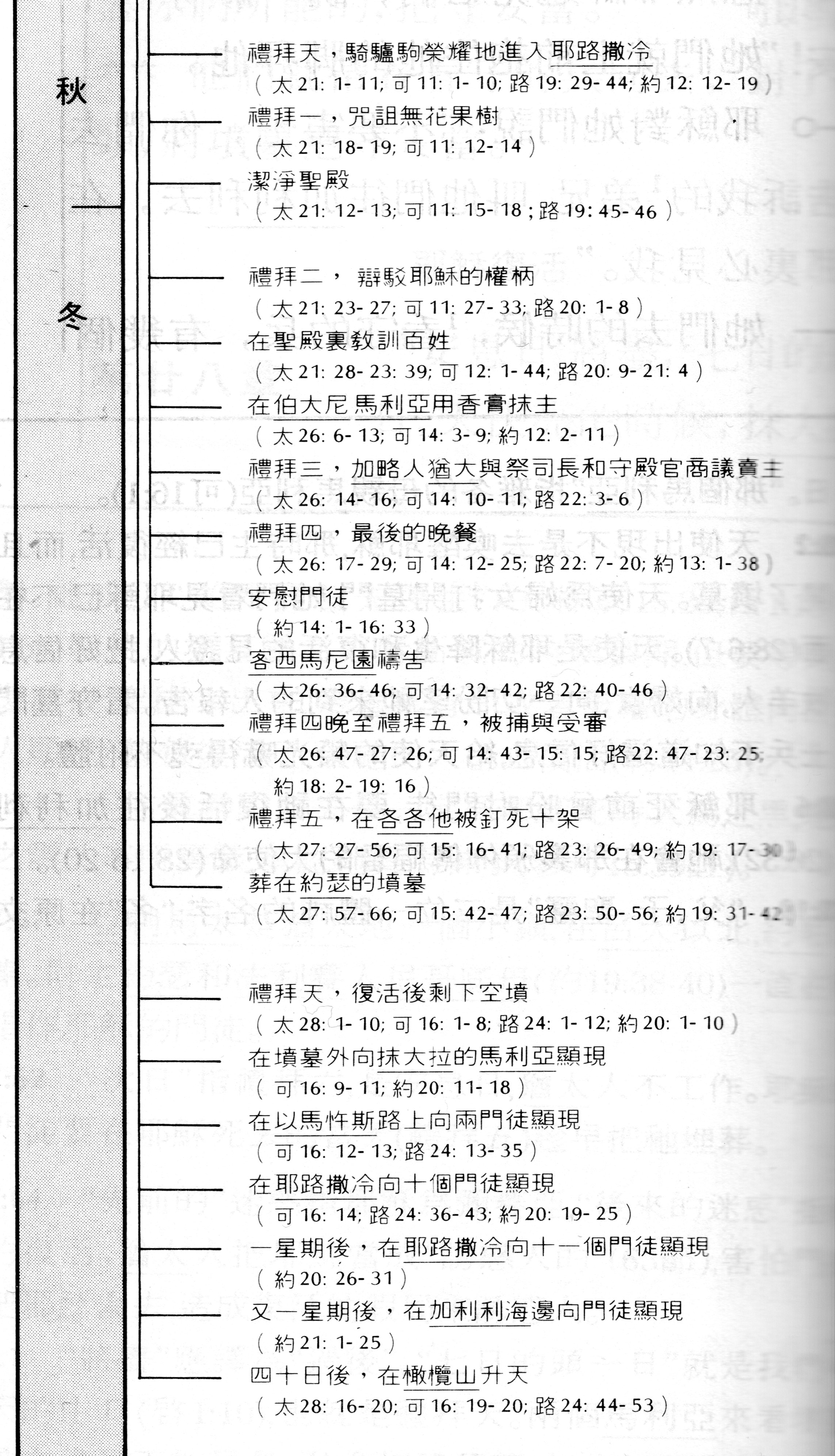 修改(例子):
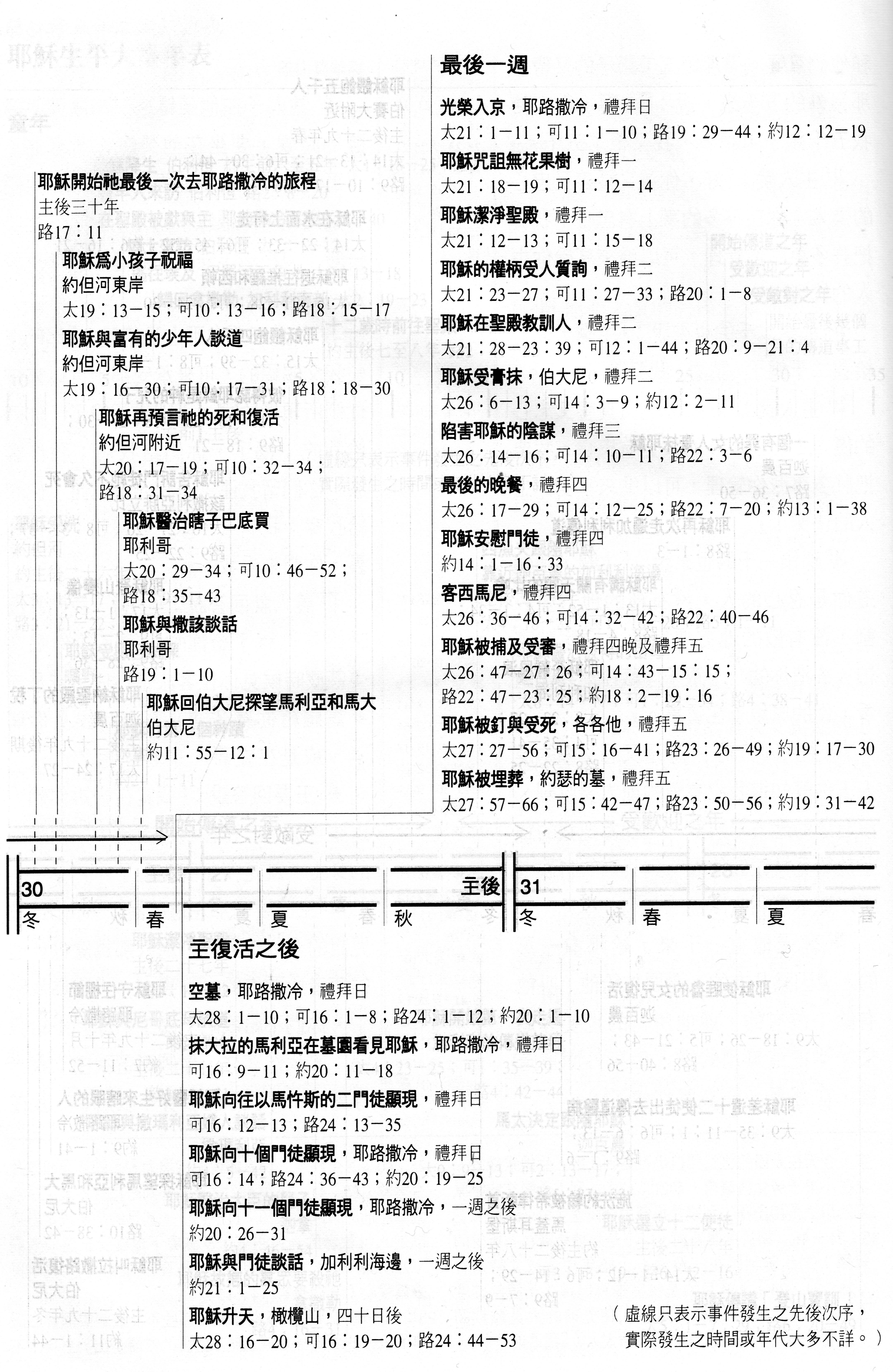 修改 更新启导本  P 1854
修改(例子):